Neutrino BeamlineHorn APreliminary Design Review
Stripline FEA & Final Run Plans
Zhijing Tang, Cory Crowley
23 April 2020
Outline
Stripline Inputs
Events and Time Scales
Stripline Thermal Model
Heat loads, boundary conditions, solutions
Structural Model
Mechanical loads, load cases, displacements, stresses
Fatigue Safety Factors
Final FEA run plans
2
4.23.20
Z Tang| Preliminary Design Review – Horn A
Stripline Inputs
Geometry snapshot from 2018 using Beam Optimization Task Force (BOTF) parameters, defined in DUNE-doc-2901 & preliminary Horn A stripline model.
Backscatter EDEP from RAL 2m cylindrical target as defined from DUNE-doc-8759, with 1.15 multiplier for uncertainty.
Cooling conditions from AD/TSD HTC test summary & historical inputs.
Current pulse parameters from BOTF / DUNE-doc-294 / DUNE-doc-10494.
3
4.23.20
Z Tang| Preliminary Design Review – Horn A
Events and Time Scales
Current Pulse
Length 0.8 ms
Peak 300 kA
Beam Pulse
Length 10 ms
120 GeV beam
7.5e13 Protons
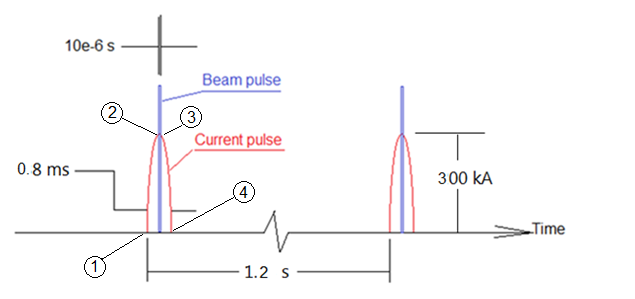 4
4.23.20
Z Tang| Preliminary Design Review – Horn A Stripline
Preliminary Stripline Finite Element Model
5
4.23.20
Z Tang| Preliminary Design Review – Horn A Stripline
Heat Loads (W/m3)
Joule Heating --- current input, program will calculate
Beam Heat --- From Mars simulation (about 1/6 of joule heating)
6
4.23.20
Z Tang| Preliminary Design Review – Horn A Stripline
Cooling Conditions
7
4.23.20
Z Tang| Preliminary Design Review – Horn A Stripline
Cooling Conditions Cont.
8
4.23.20
Z Tang| Preliminary Design Review – Horn A Stripline
Temperature Solution
9
4.23.20
Z Tang| Preliminary Design Review – Horn A Stripline
Structural Model Loads
Thermal load --- temperature (fluctuation in time < 0.01 C)
Gravity --- weight (Constant)
Magnetic load --- use ANSYS Maxwell 3D to calculate the magnetic force (varies with time)
Bolt preload --- 26688 newton per bolt (constant)

We solve two sets of solutions: 
    1) Solution with (maximum) magnetic load and 
    2) Solution without magnetic load
10
4.23.20
Z Tang| Preliminary Design Review – Horn A Stripline
Displacements (mm)
11
4.23.20
Z Tang| Preliminary Design Review – Horn A Stripline
Equivalent Stresses (Striplines only) (Mpa)
12
4.23.20
Z Tang| Preliminary Design Review – Horn A Stripline
Material Strength for Al 6101-T6
Static stress maximum 42 Mpa, compared with yield strength, safety factor is more than 4.
Fatigue safety factor SF can be calculated using modified Goodman equation: Sa/Sf + Sm/Sy = 1/SF, 
       SF = 2.823 for 107 cycles, and SF =2.035 for 108 cycles
13
4.23.20
Z Tang| Preliminary Design Review – Horn A Stripline
Calculate Fatigue Safety Factor
14
4.23.20
Z Tang| Preliminary Design Review – Horn A Stripline
Modal Analysis
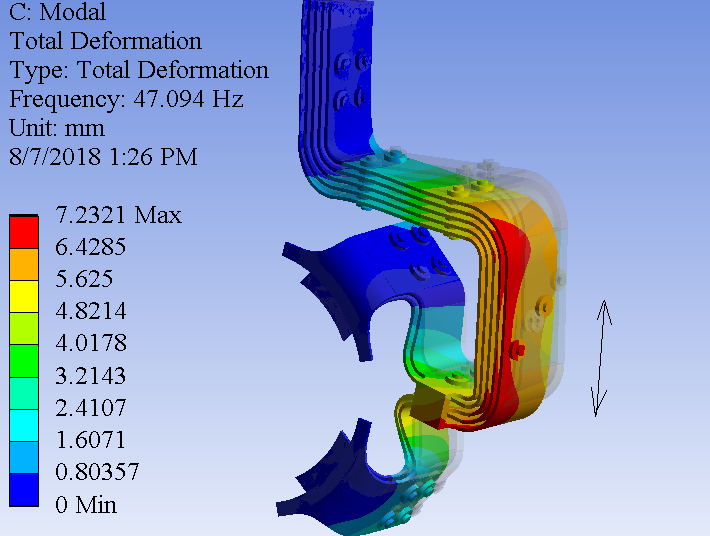 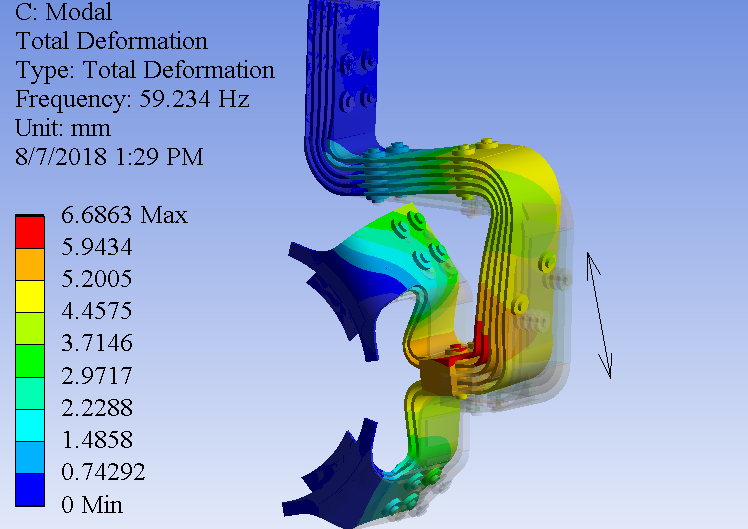 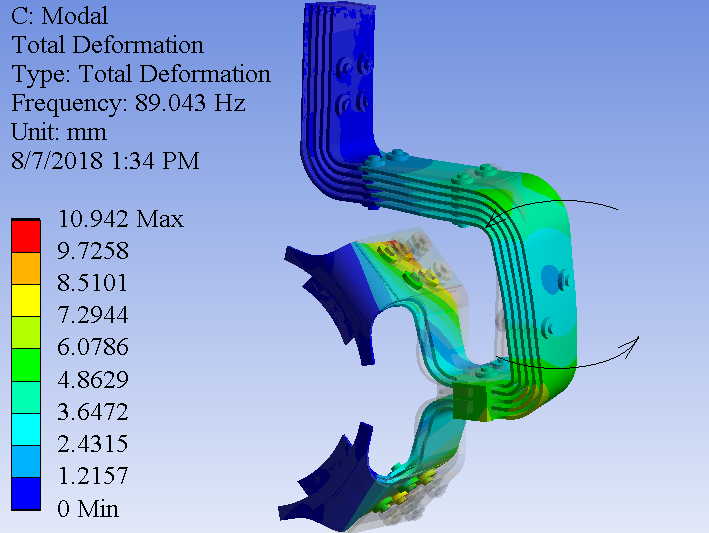 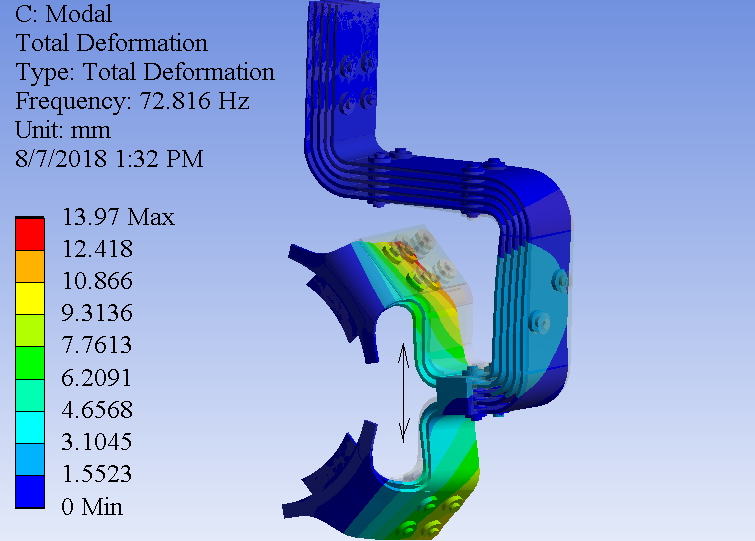 15
4.23.20
Z Tang| Preliminary Design Review – Horn A Stripline
Stripline Summary
FEA assuming half symmetry.
Thermal solution is solved for temperature distribution. Maximum temperature is 50 C.
Structural solutions are solved for displacement and stress for both with magnetic load and without magnetic load. Maximum displacement is 0.42 mm, and maximum stress is 42 Mpa.
Fatigue safety factor is calculated from the structural solutions. Minimum SF = 2.035 for 108 cycles.
First five frequencies and vibration modes are extracted from modal analysis.
16
4.23.20
Z Tang| Preliminary Design Review – Horn A Stripline
Analysis Plans for Final Stripline Run
Use most recent snapshot of stripline geometry.
Use updated conductor analysis for boundary condition inputs.
Incorporate bolt group additions & changes assuming prototype efforts are successful.
Confirm operating temperatures for pull-up block and remote clamp connection.
Keep 115% EDEP to account for further target iterations or backscatter concerns.
Must experimentally confirm HTC values during mounted test stand run.
Questions?
17
4.23.20
Z Tang| Preliminary Design Review – Horn A Stripline